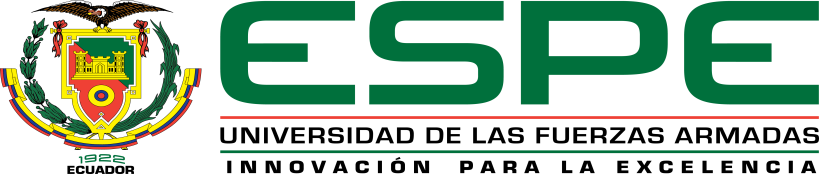 DEPARTAMENTO DE CIENCIAS ECONÓMICAS, ADMINISTRATIVAS Y DE COMERCIO
CARRERA DE INGENIERÍA EN MERCADOTECNIA
 
TESIS PREVIO A LA OBTENCIÓN DEL TÍTULO DE INGENIERO EN MERCADOTECNIA
 
TEMA: ESTUDIO DE LAS ZONAS COMERCIALES DEL DISTRITO METROPOLITANO DE QUITO DE LAS ADMINISTRACIONES ZONALES: ELOY ALFARO Y QUITUMBE, MEDIANTE GEOREFERENCIACIÓN
 
AUTOR: CONTRERAS MARJORIE, SEGARRA BORIS
DIRECTOR: MBA. JAVIER BUENAÑO
SANGOLQUÍ 
2015
Contaminación visual y auditiva donde se concentran los negocios comerciales
Desigual competencia
Saturación de locales  comerciales  en algunas zonas del sector sur.
Cierre prematuro de negocios
Efectos
ÁRBOL DE PROBLEMAS
CARENCIA DE INFORMACIÓN GEOGRÁFICA DE LOS  LOCALES  COMERCIALES DE LAS ADMINISTRACIONES ZONALES: ELOY ALFARO Y QUITUMBE
Problema
Poca inversión en  levantamiento de información geográfica
Falta de intervención  por parte de diversos sectores, públicos o privados en la difusión de nuevas tecnologías de información
Crecimiento comercial desorganizado
Causa: Nivel 1
Informalidad en los negocios
Falta de interés por parte del sector público y privado para generar información
No existe un mecanismo de apoyo para el desarrollo de plataformas tecnológicas
Poca regulación municipal  sobre cumplimiento de ordenanzas de uso de suelo
Causa: Nivel 2
Justificación
Debido a la informalidad  de algunos  negocios ,a la falta  de planificación territorial, entre otros factores, no se cuenta  con información sobre la ubicación geográfica de los locales comerciales de  Quito , que ayude a la toma de decisiones  tanto a nivel público como privado , es así como nuestro proyecto buscara determinar las  zonas de Influencia de locales comerciales  del Distrito Metropolitano de Quito a través del estudio de información geográfica para tener una georeferenciación de los mismos, esta información será contrastada con la zonificación establecida por el DMQ.   
Estos resultados serán obtenidos a través la ubicación por coordenadas de los locales comerciales para saber la ubicación de cada negocio , además se utilizaran encuestas que serán realizadas a los propietarios de los locales para saber cuáles son las razones de su geolocalización  determinando así se determinaran las zonas de interés comercial en el DMQ.
Con nuestro  estudio  aportaremos  a identificar  sectores  en donde  se encuentra  concentrados  los locales  comerciales, brindando información relevante para la toma de decisiones  tanto a nivel público para el ordenamiento territorial, como en el sector  privado para la toma de decisiones sobre  la ubicación de nuevos puntos  de venta, conocer la situación competitiva de un  sector y la determinación de la zona de influencia de los negocios
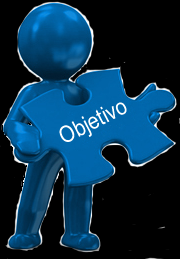 Objetivos
Objetivo  general
Analizar las zonas de alta densidad de locales comerciales del Distrito Metropolitano de Quito en las  administraciones zonales Eloy Alfaro y Quitumbe, a través del estudio de información geográfica para la realización de  un mapa georeferenciado de los mencionados establecimientos
Marco teórico
Geomarketing
Georeferenciación
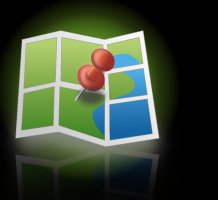 Proceso mediante el cual se asignan las coordenadas de un sistema de referencia cartografico a un elemento espacial , que puede estar  representado mediante puntos  o líneas en instrumentos  cartográficos,
Métodos  de representación de la concentración  de la concentración espacial
Sistemas Coordenadas
Base legal
Georeferenciación de las  actividades  comerciales
DELIMITACIÓN
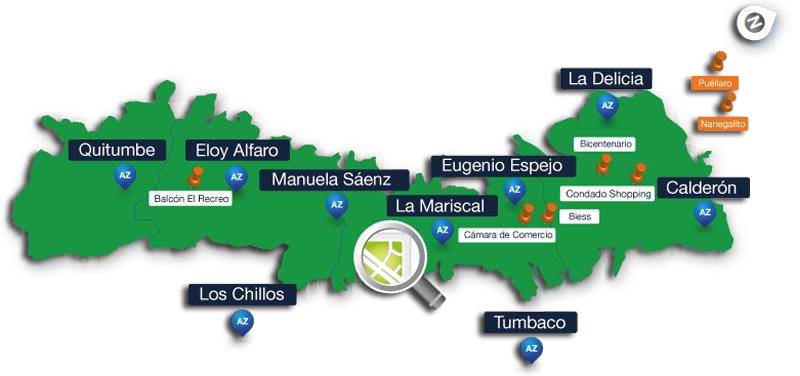 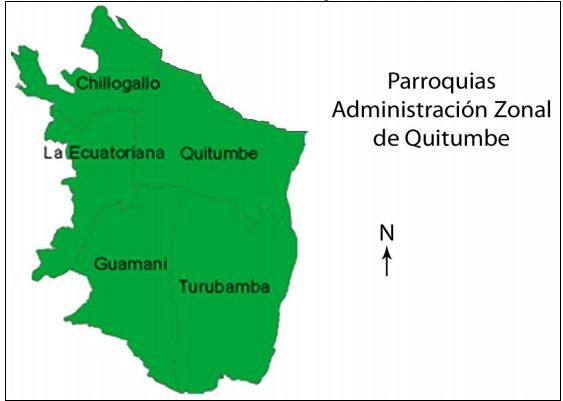 Quitumbe89 Ha
Eloy Alfaro
59 Ha
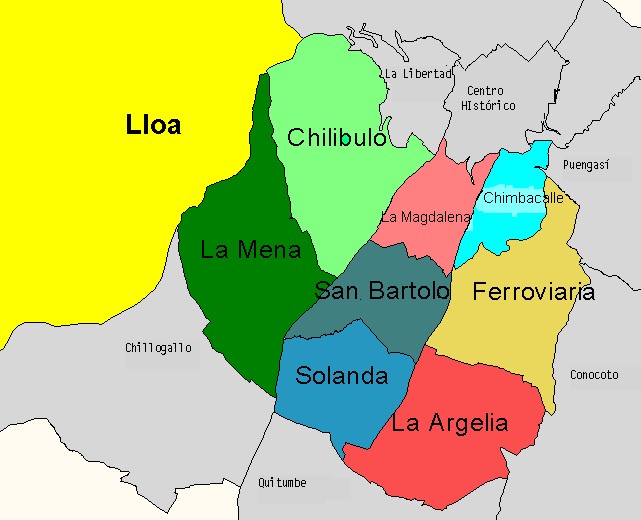 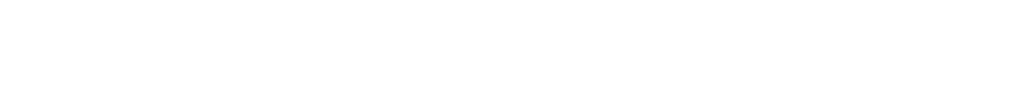 Georeferenciación
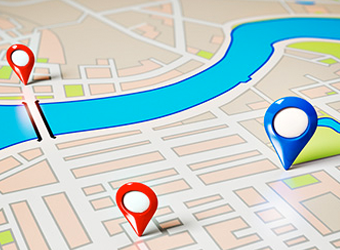 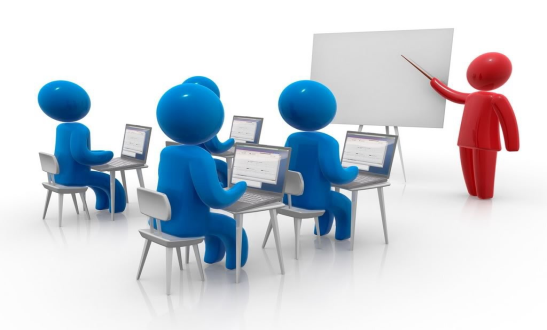 INVESTIGACIÓN DE MERCADO
Análisis Univariado
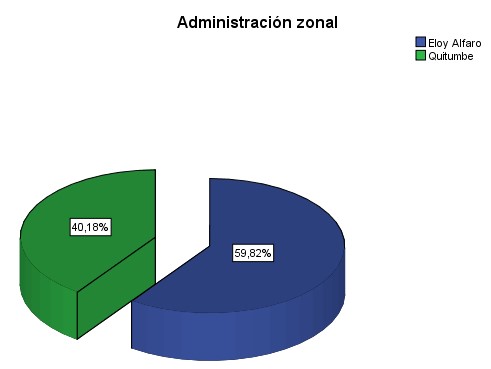 Actividad comercial que realizan
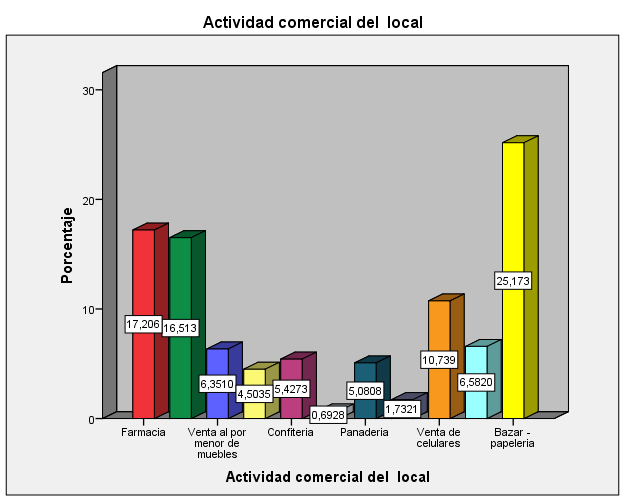 Quitumbe
Tipo de local
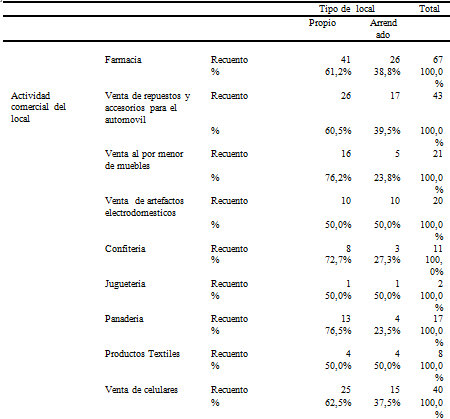 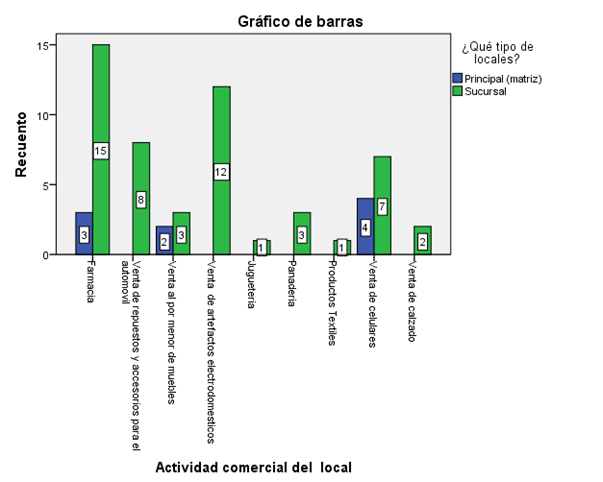 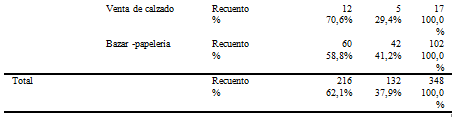 Eloy Alfaro
Tipo  de local
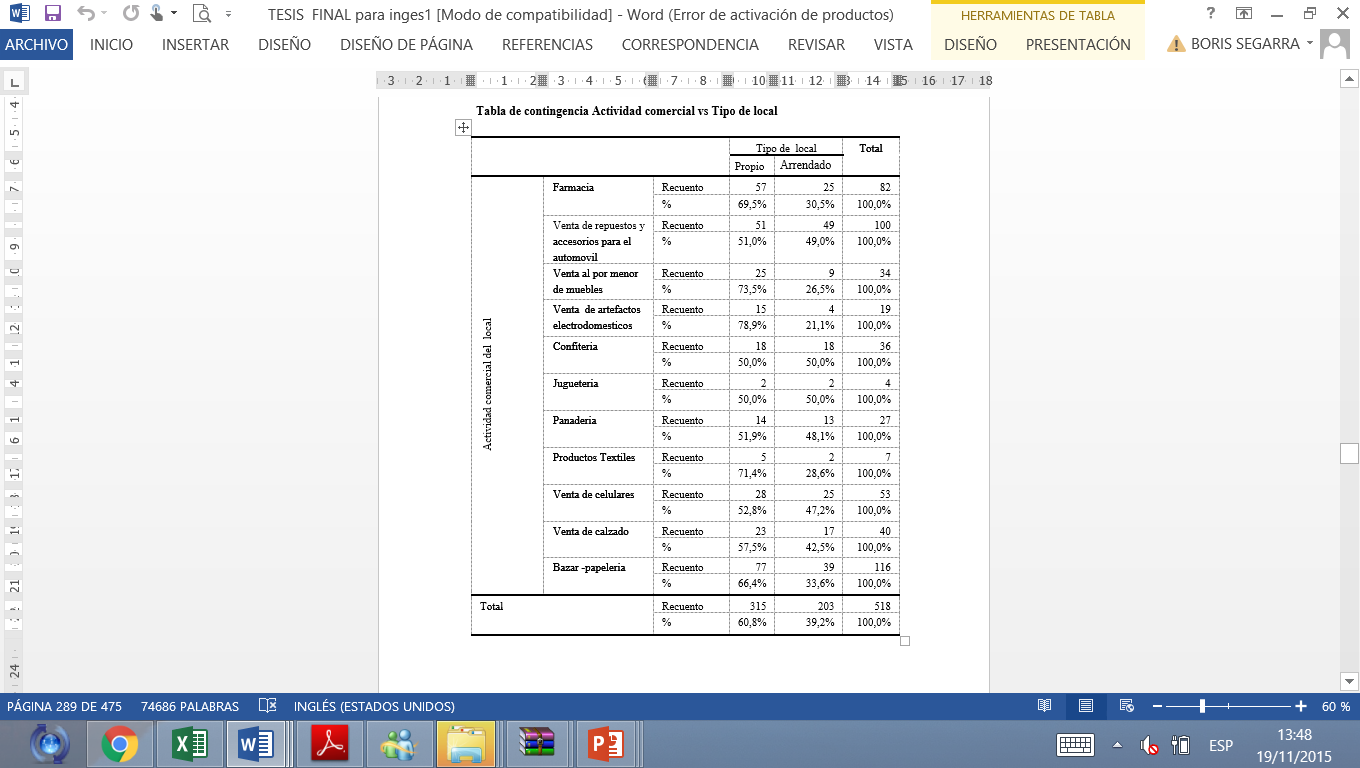 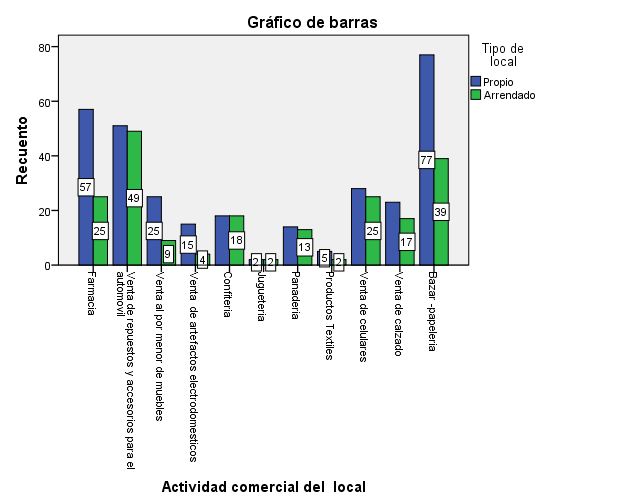 Quitumbe
¿Realizo un estudio previo para ubicarse en este sector?
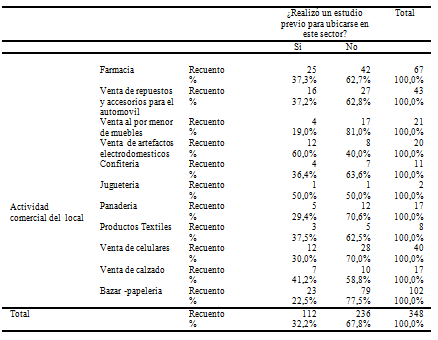 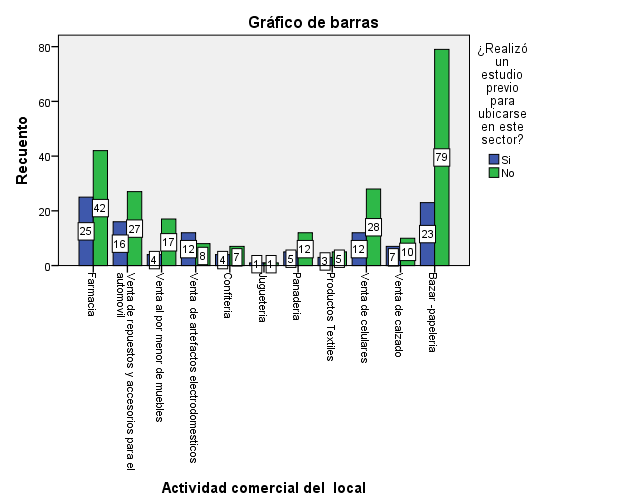 Eloy Alfaro
¿Realizo un estudio previo para ubicarse en este sector?
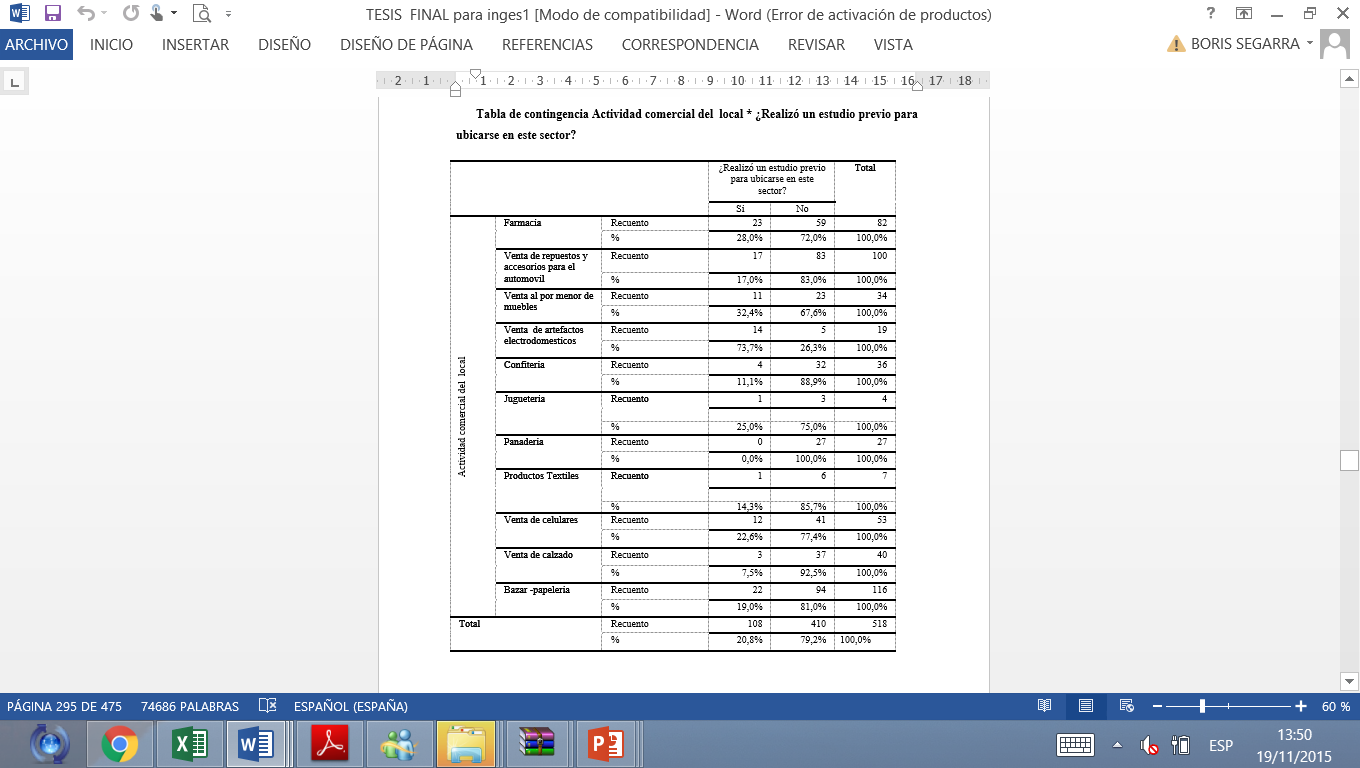 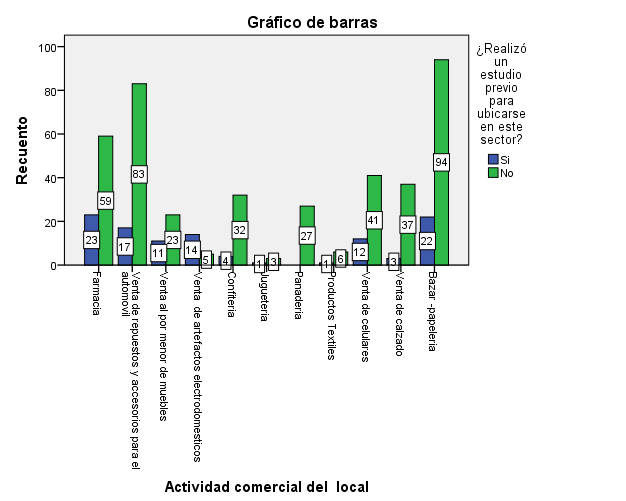 Quitumbe
¿Por Qué Razón Se Encuentra En El Sector?
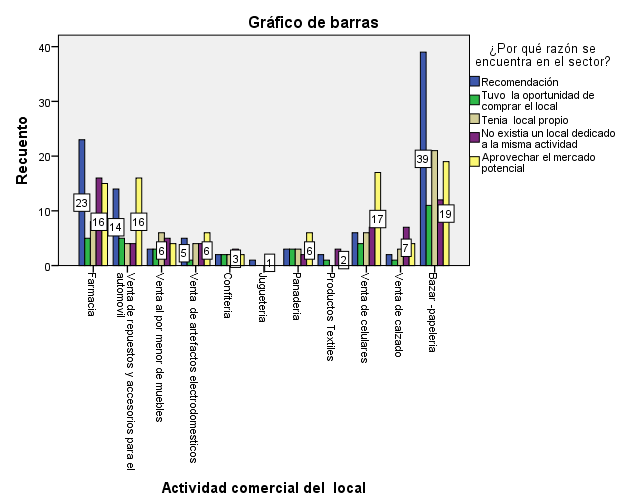 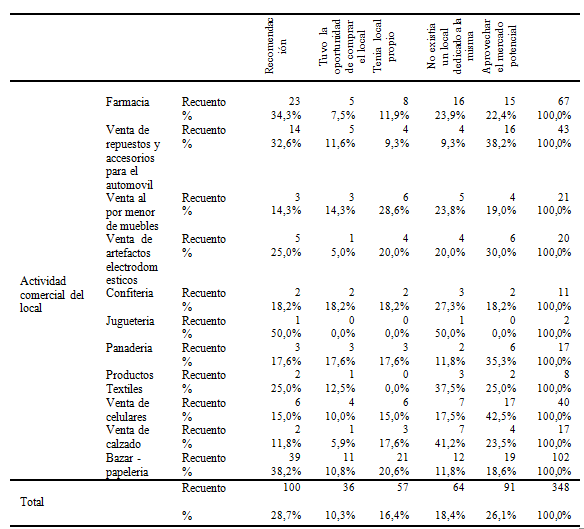 Eloy Alfaro
Razón por la que se encuentra en el sector
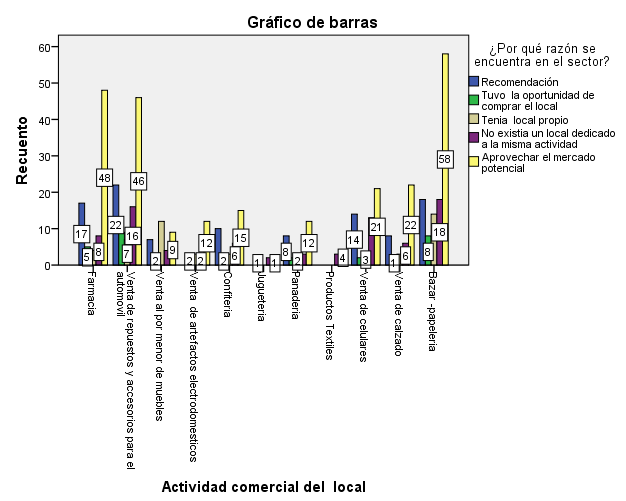 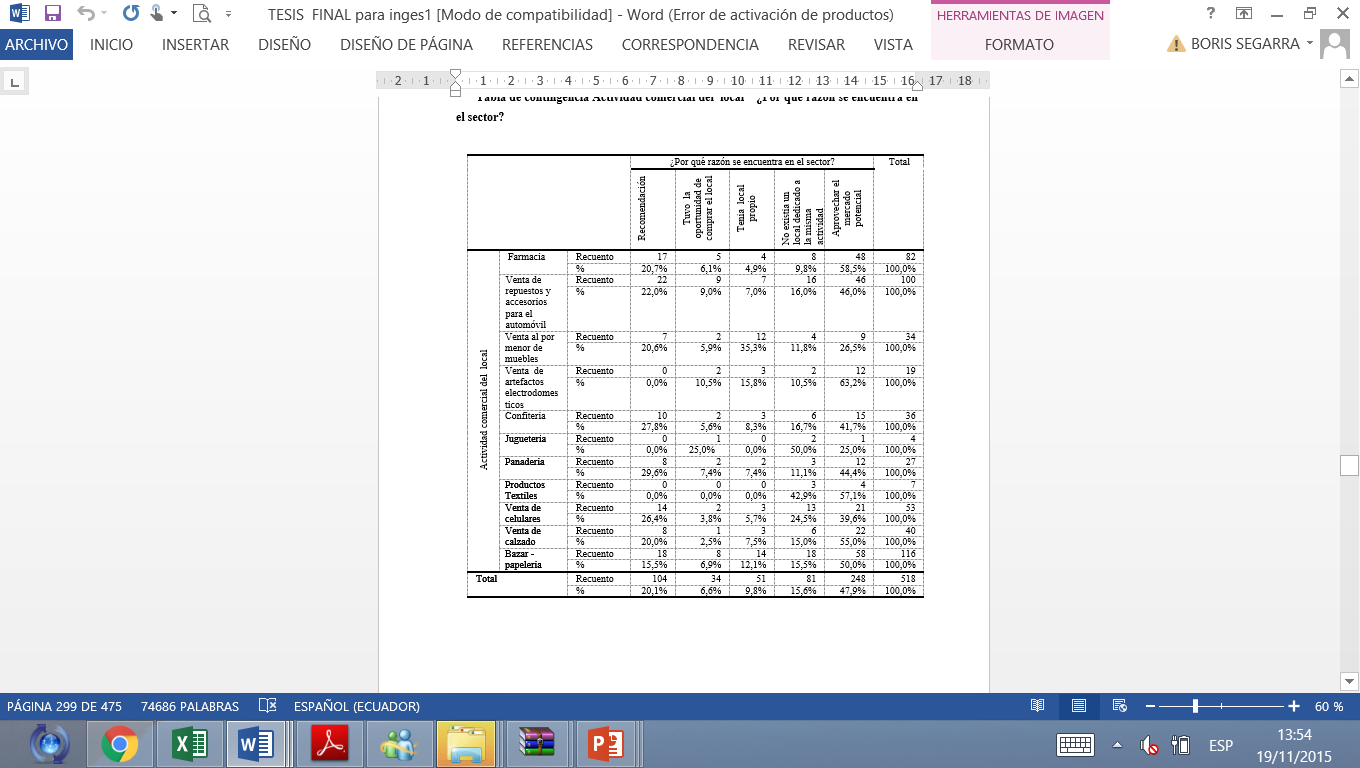 Quitumbe
¿Es el único local de la empresa?
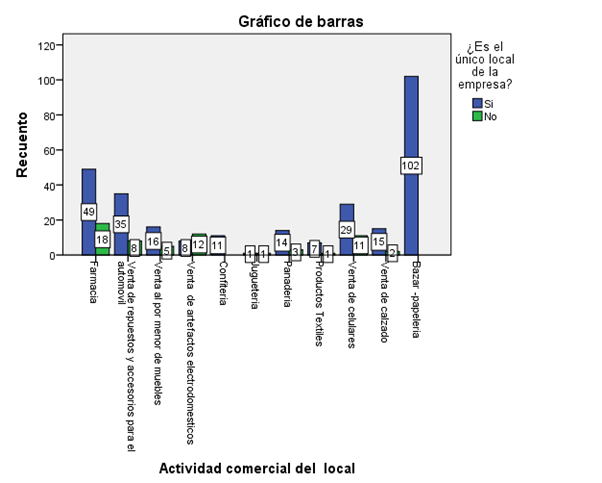 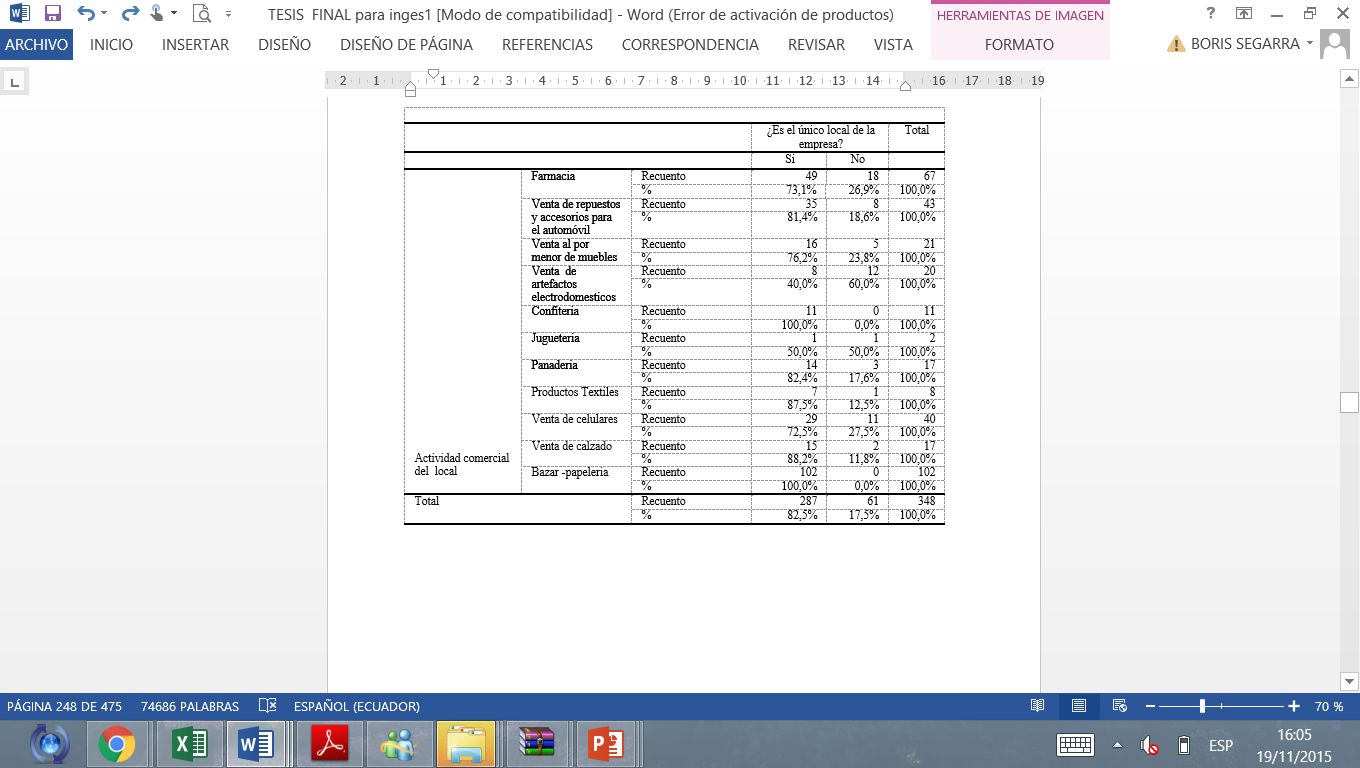 Eloy Alfaro
¿Es el único local de la empresa?
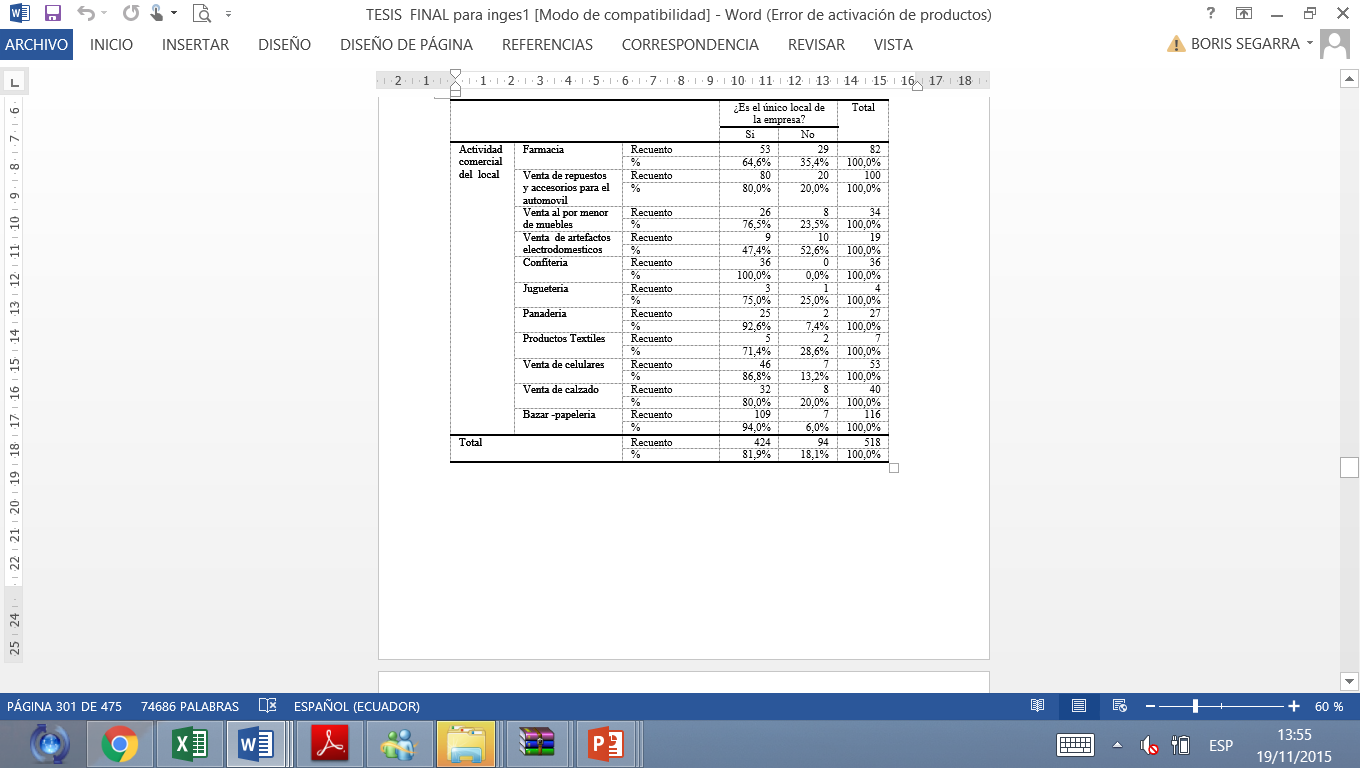 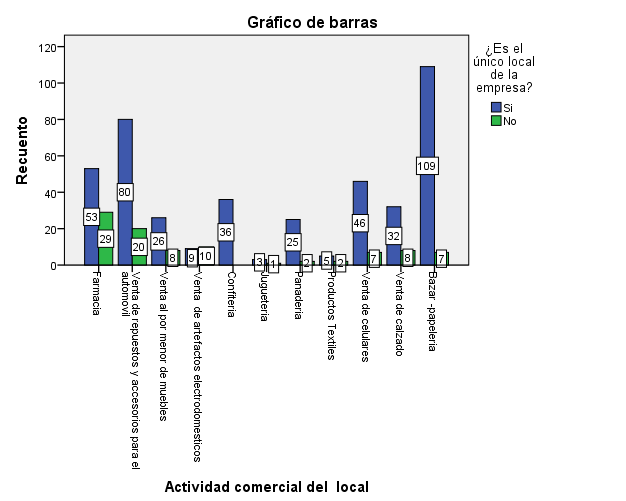 ¿Cuántos Locales Tiene?
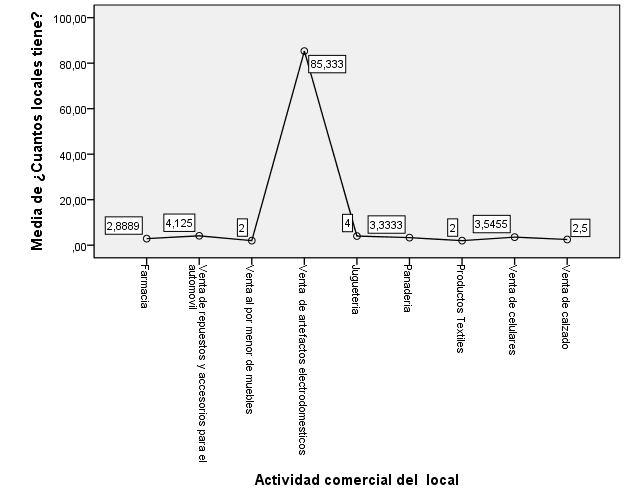 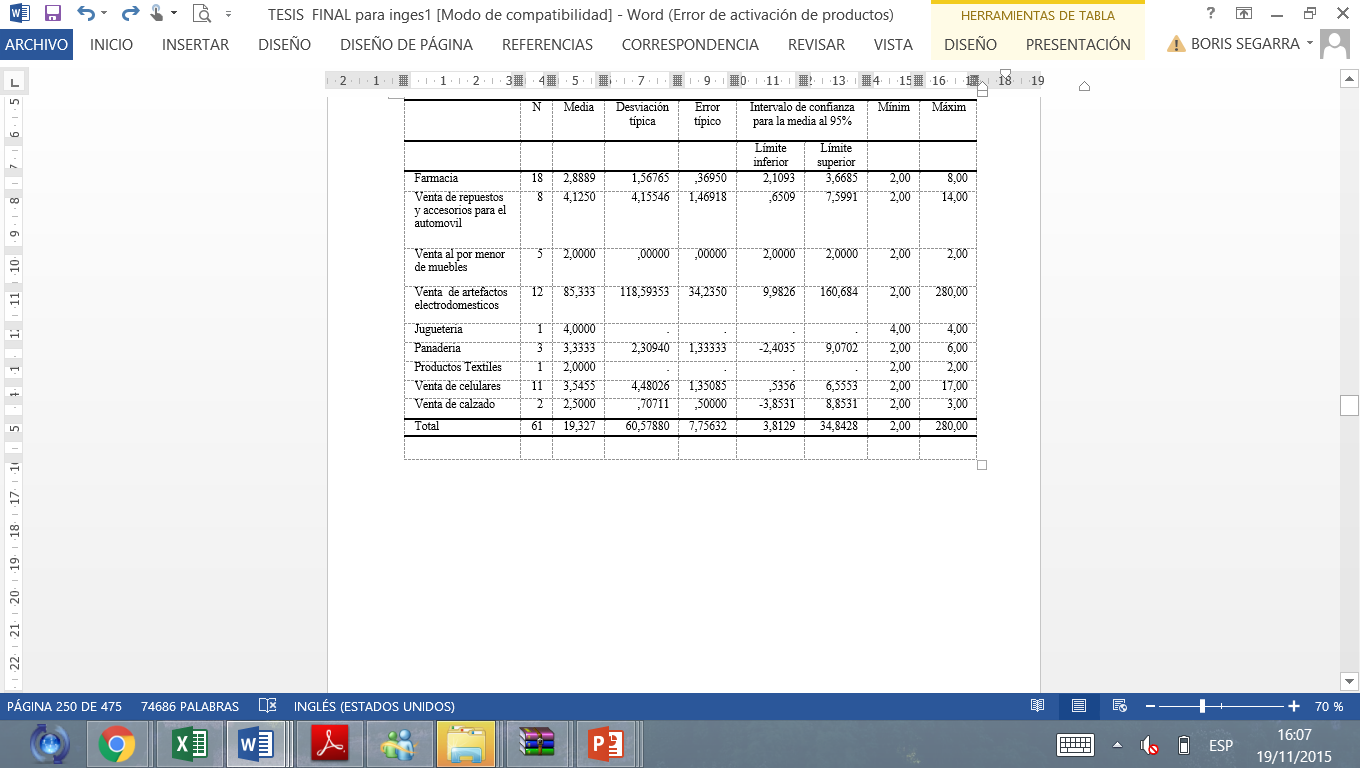 Eloy Alfaro
¿Cuántos locales tienes?
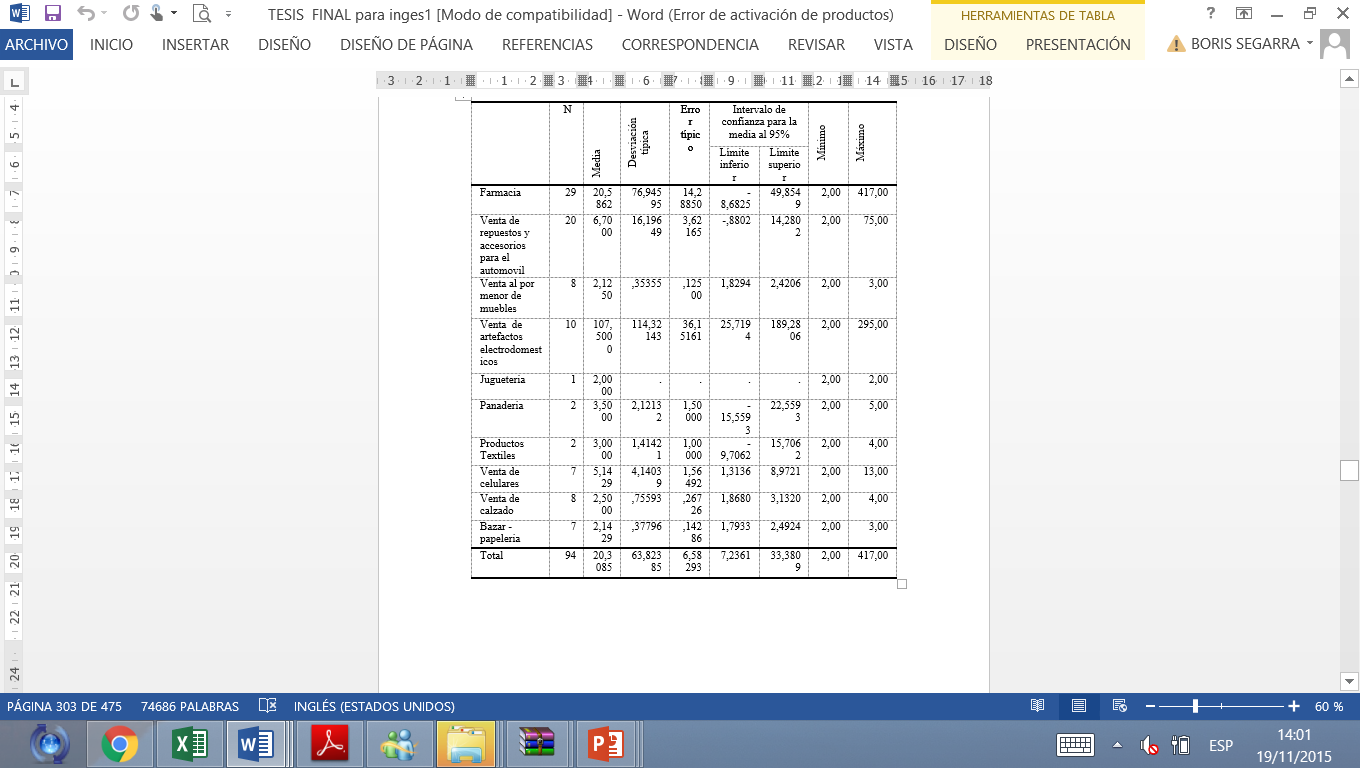 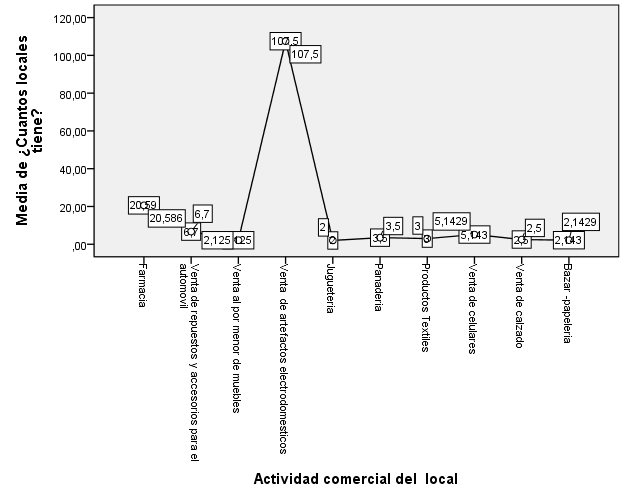 Quitumbe
¿Cuántas personas  trabajan en su  local?
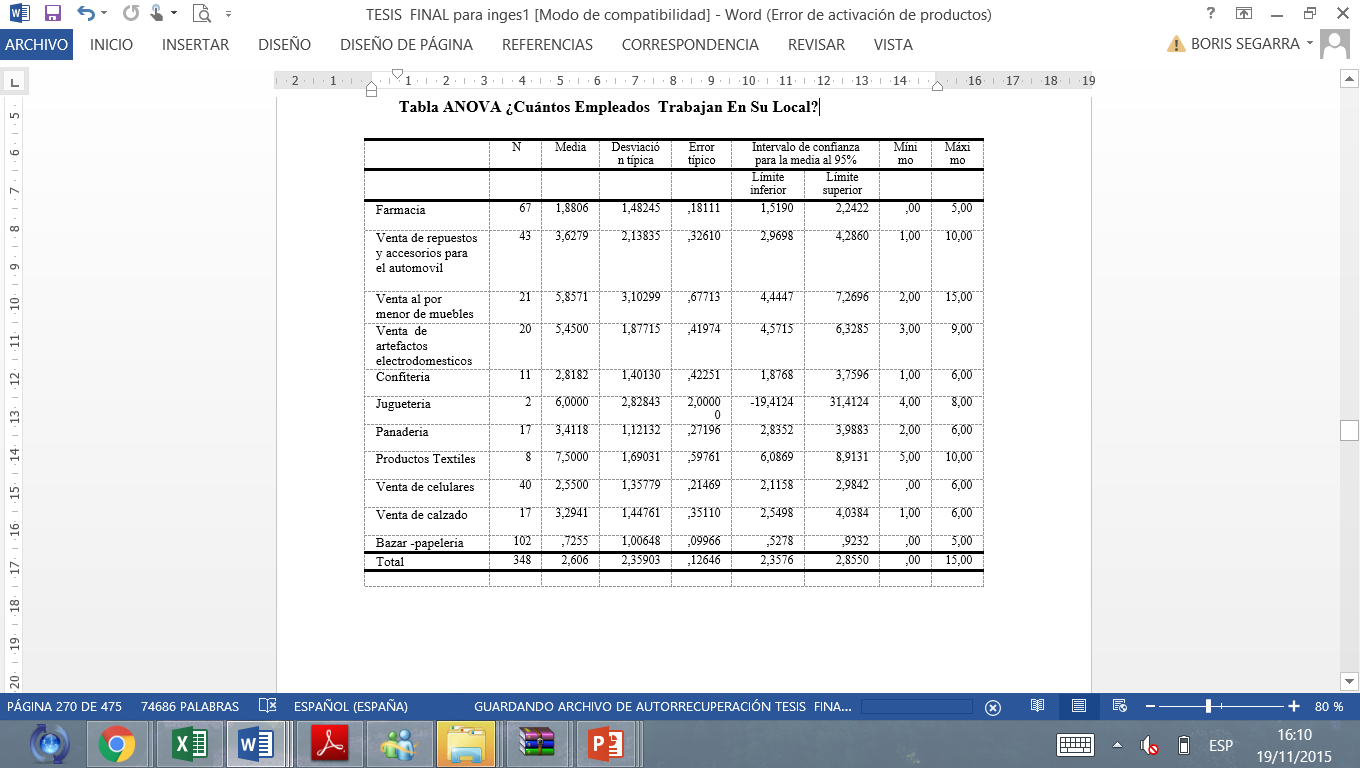 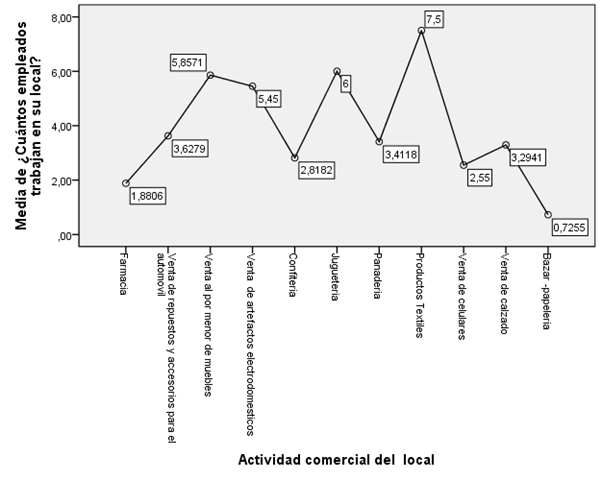 Eloy Alfaro
¿ Cuantos  empleados trabajan en su local?
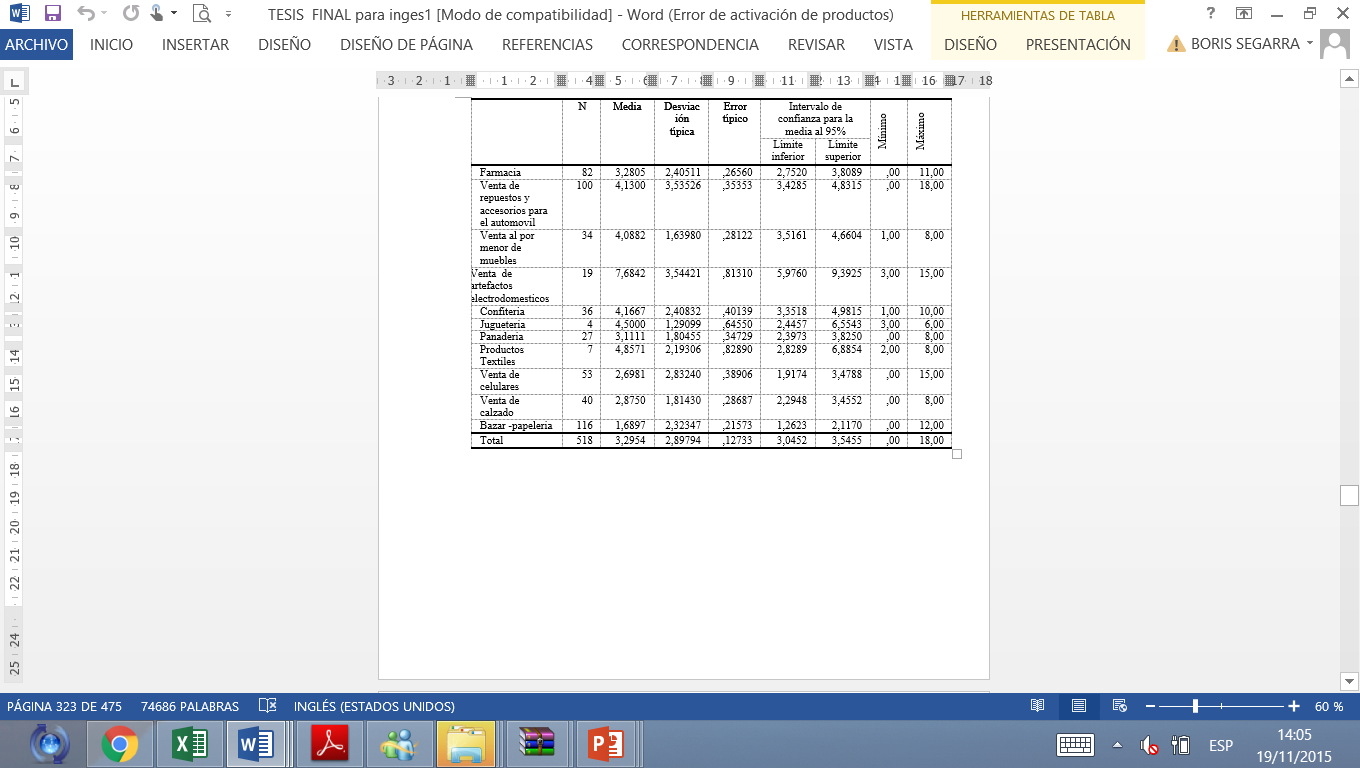 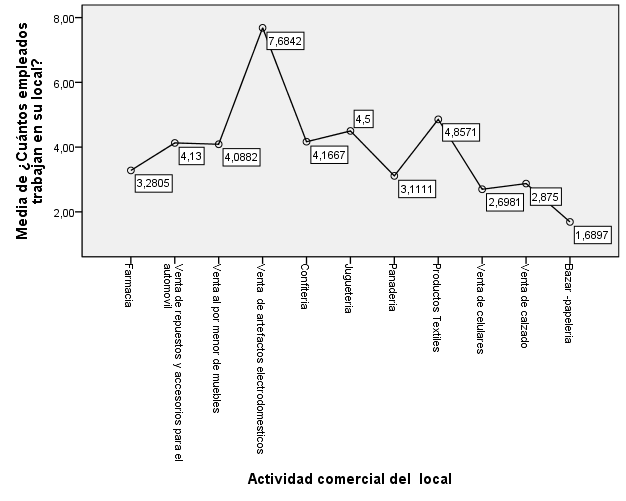 Quitumbe
¿ Su negocio realiza algún tipo de planificación?
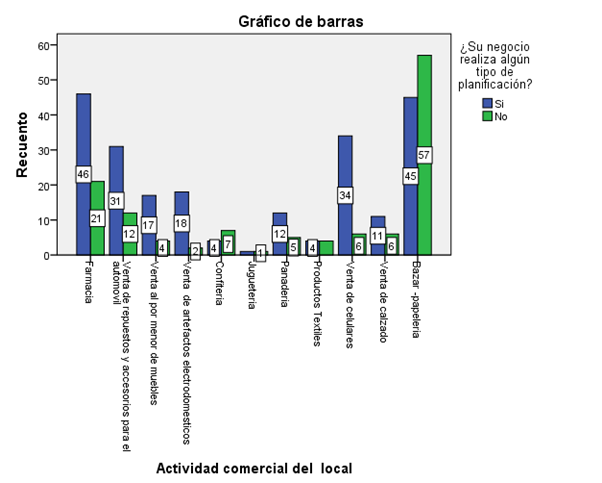 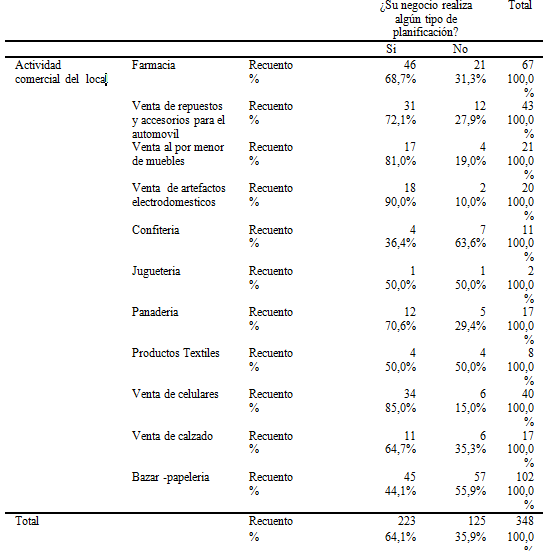 Quitumbe
Tipo de Planificación
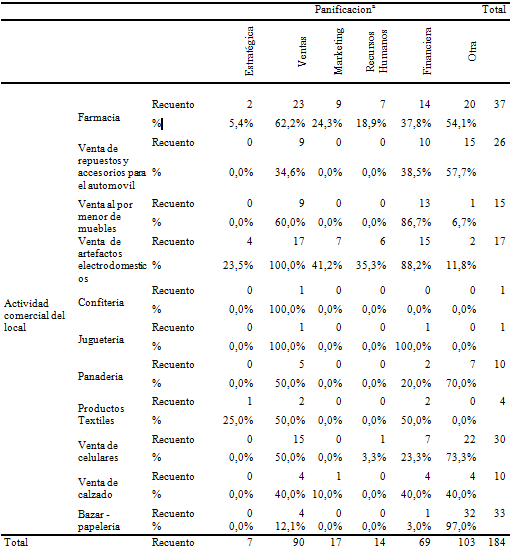 Eloy Alfaro
¿ Su negocio realiza algún tipo de planificación?
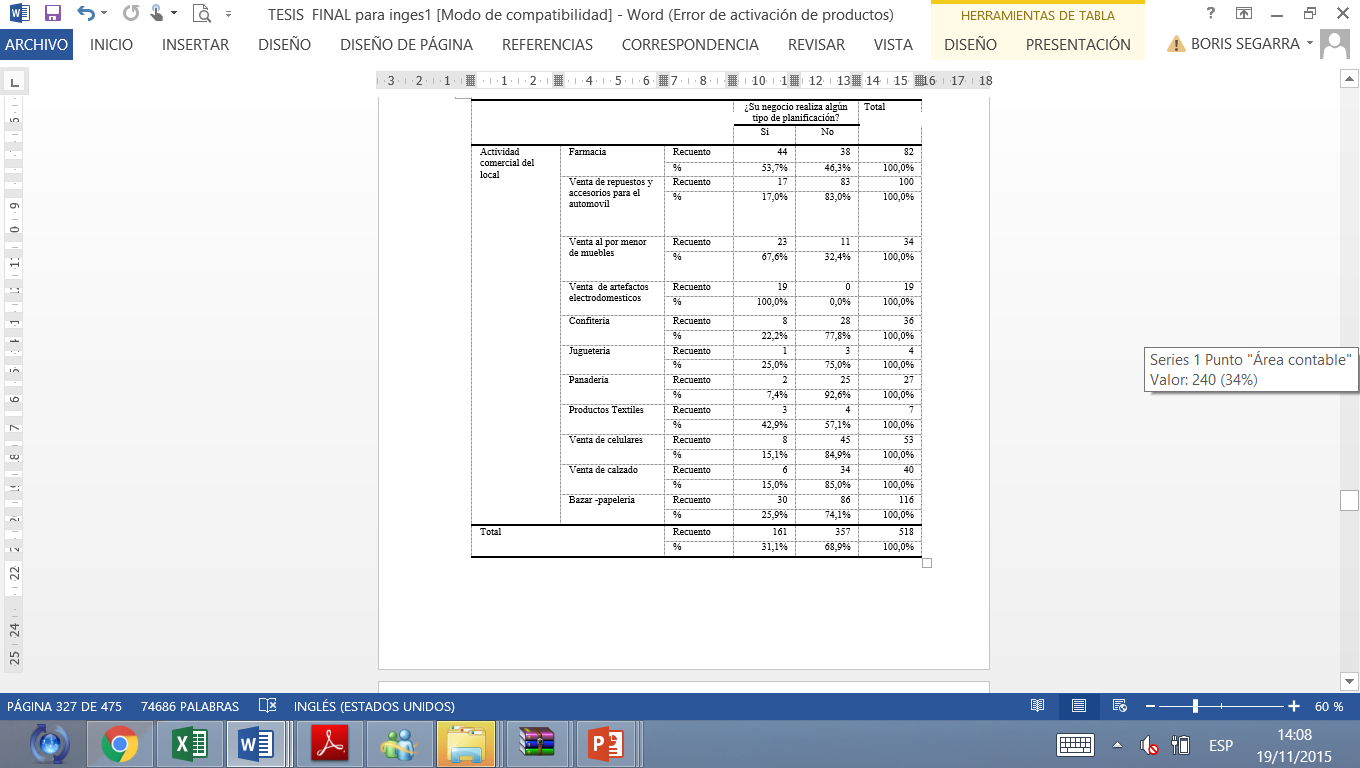 Eloy Alfaro
Tipo de Planificación
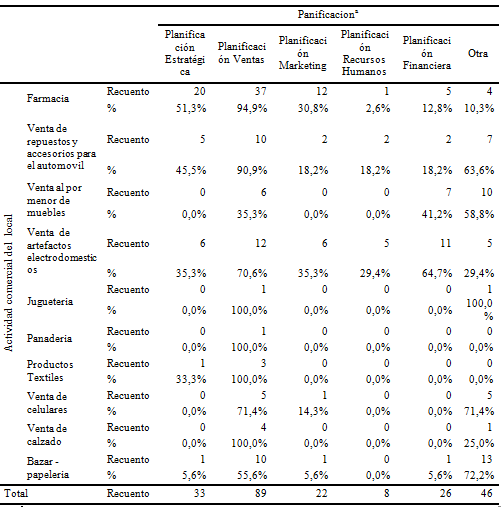 Quitumbe
¿Realiza publicidad?
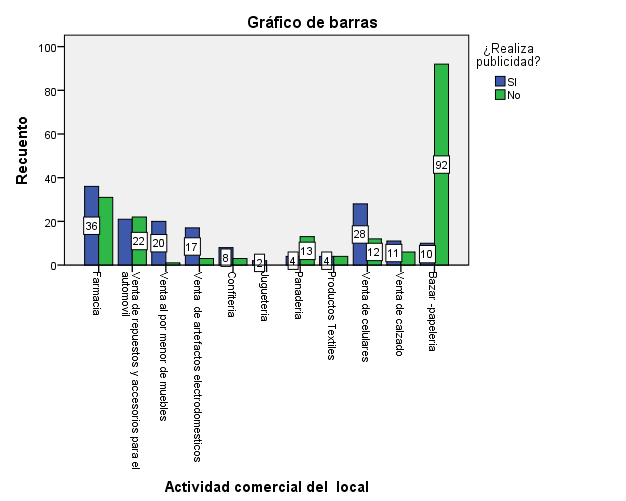 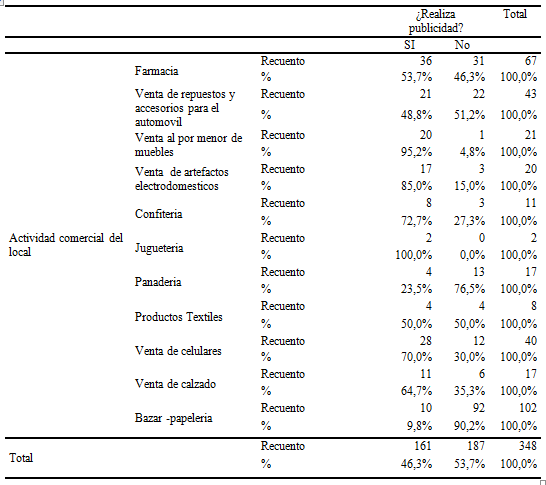 Eloy Alfaro
¿Realiza publicidad?
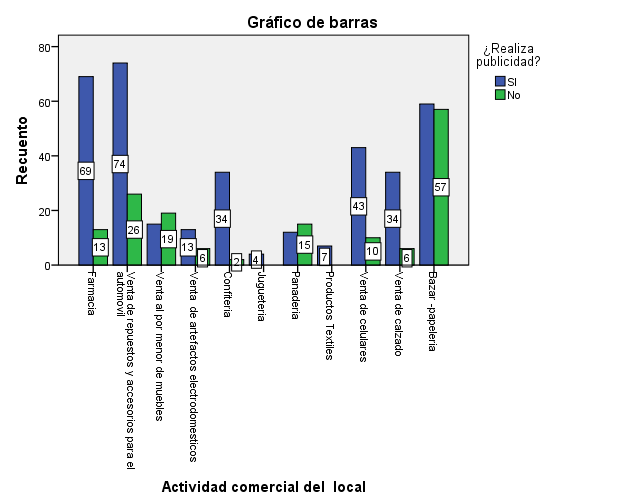 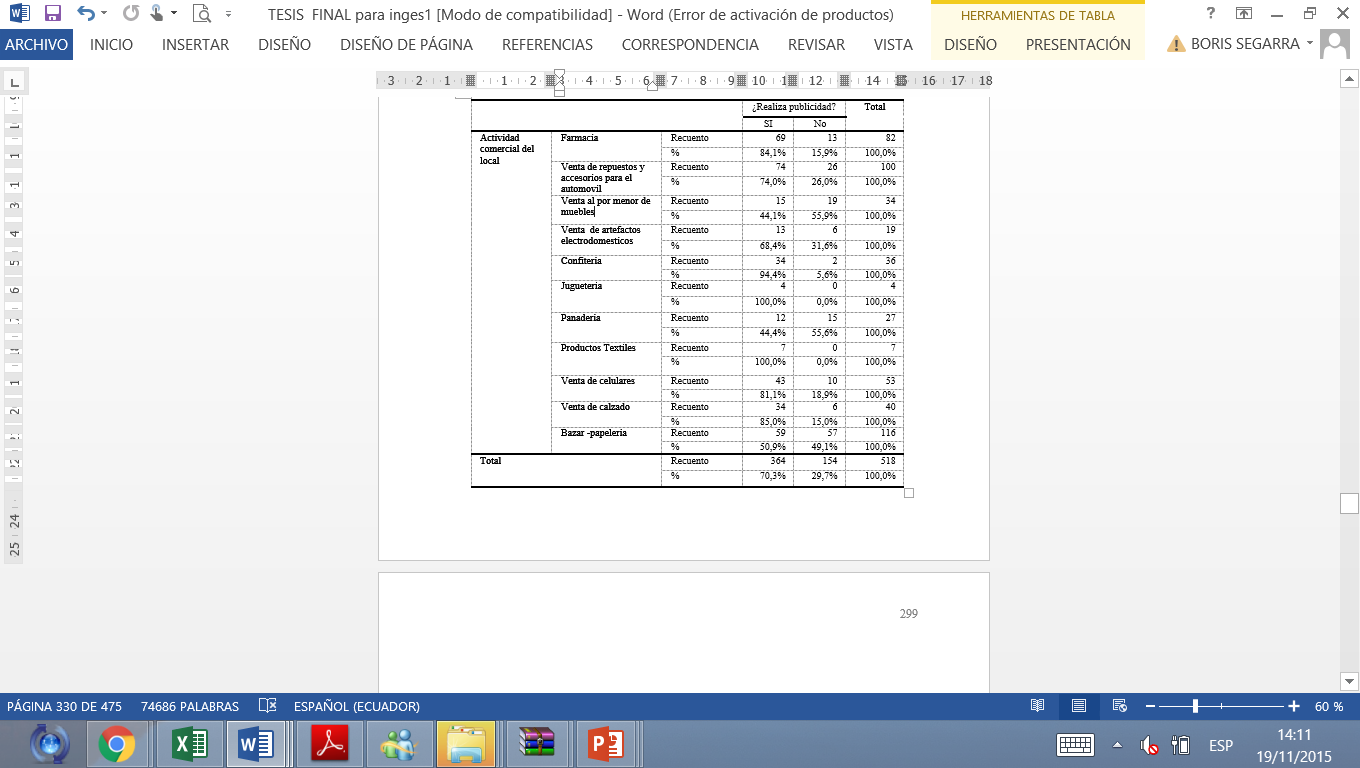 Quitumbe
¿Tipo de Publicidad?
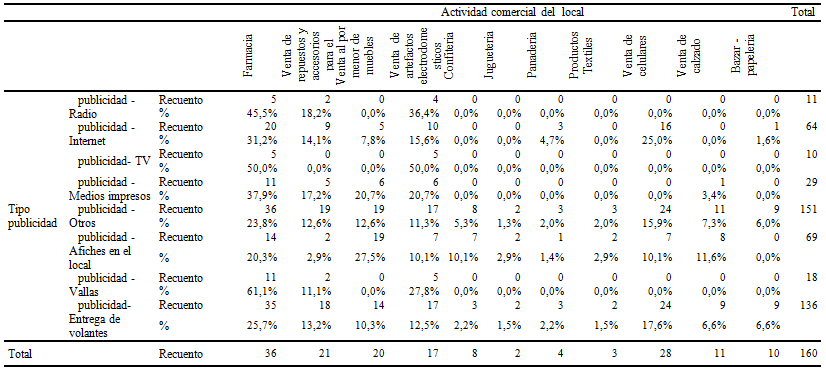 Eloy Alfaro
Tipo de publicidad
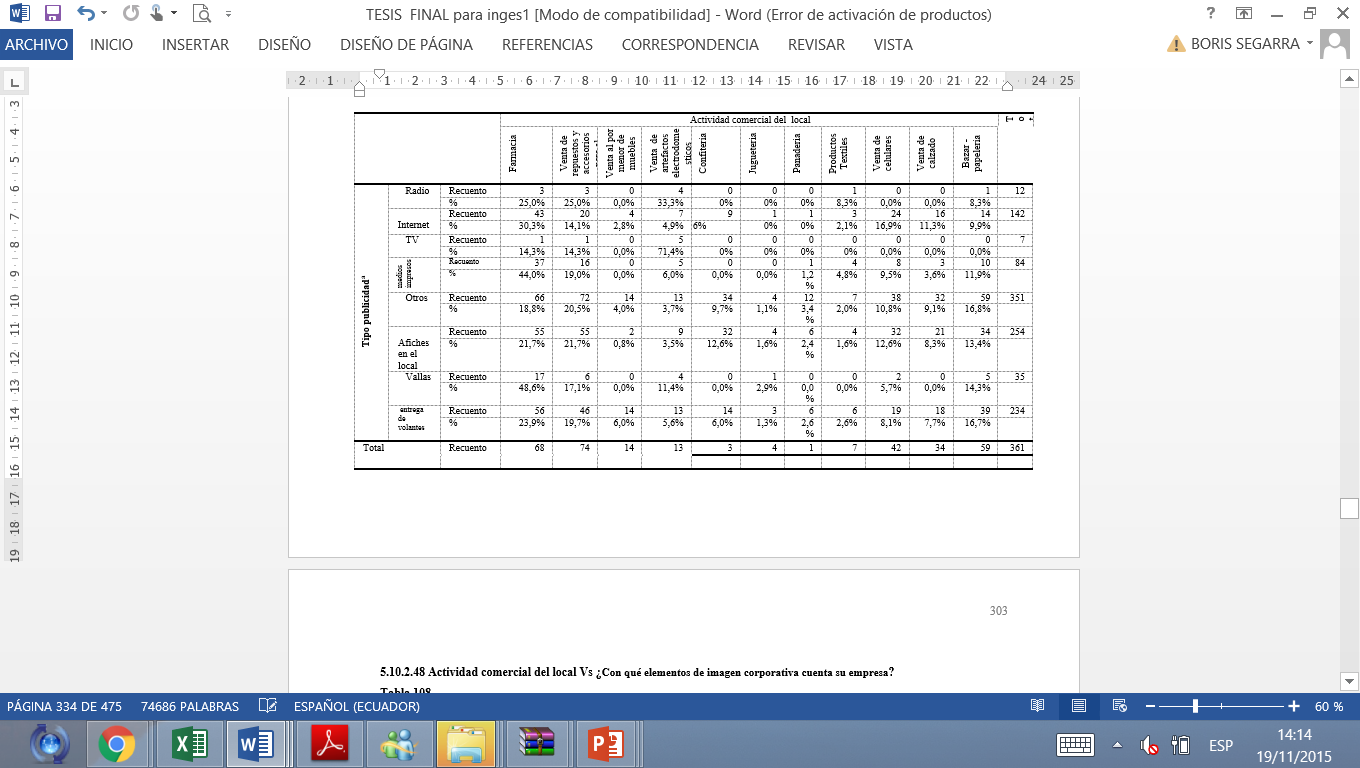 Quitumbe
Elementos de imagen corporativa
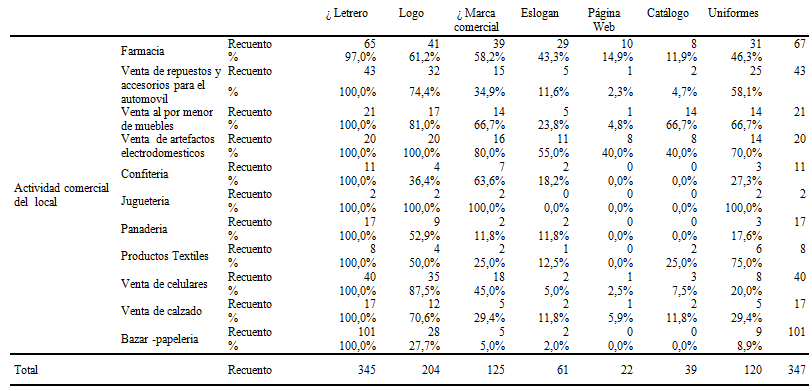 Eloy Alfaro
¿Con qué elementos de imagen corporativa cuenta su empresa?
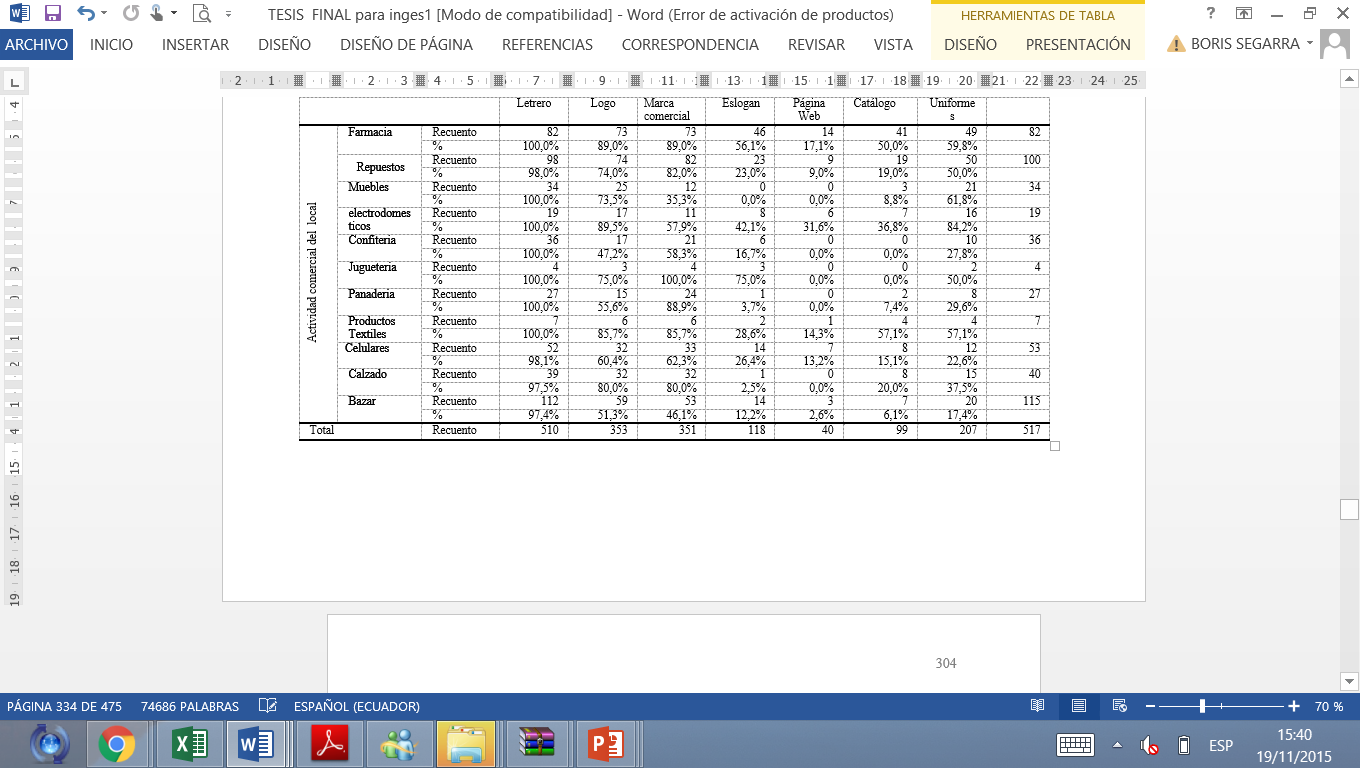 Quitumbe
¿Realiza promociones?
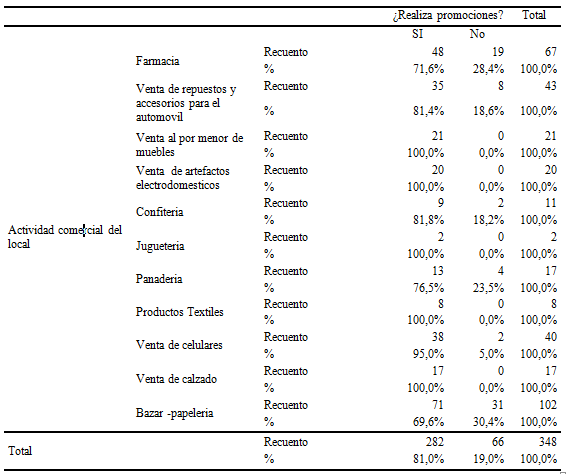 Eloy Alfaro
¿Realiza promociones?
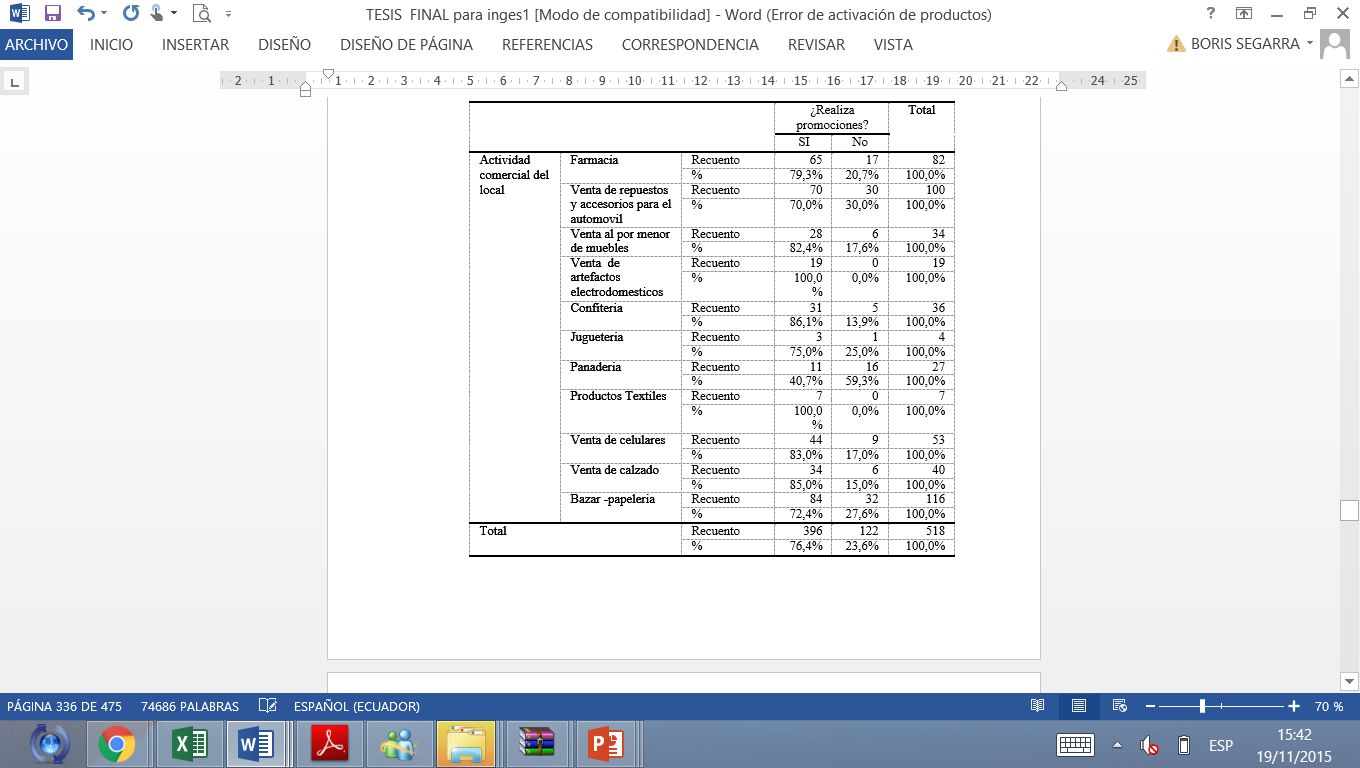 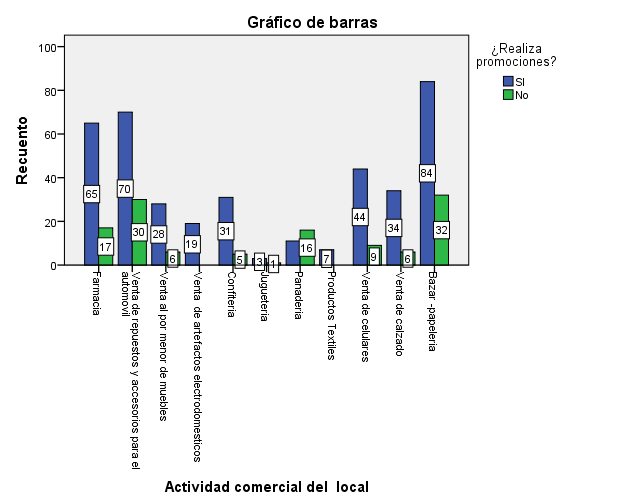 Quitumbe
¿Qué tipo de promociones realiza?
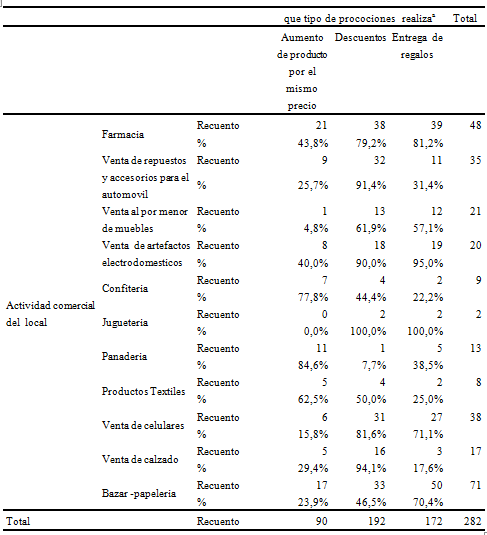 v
Eloy Alfaro
Tipo de promociones
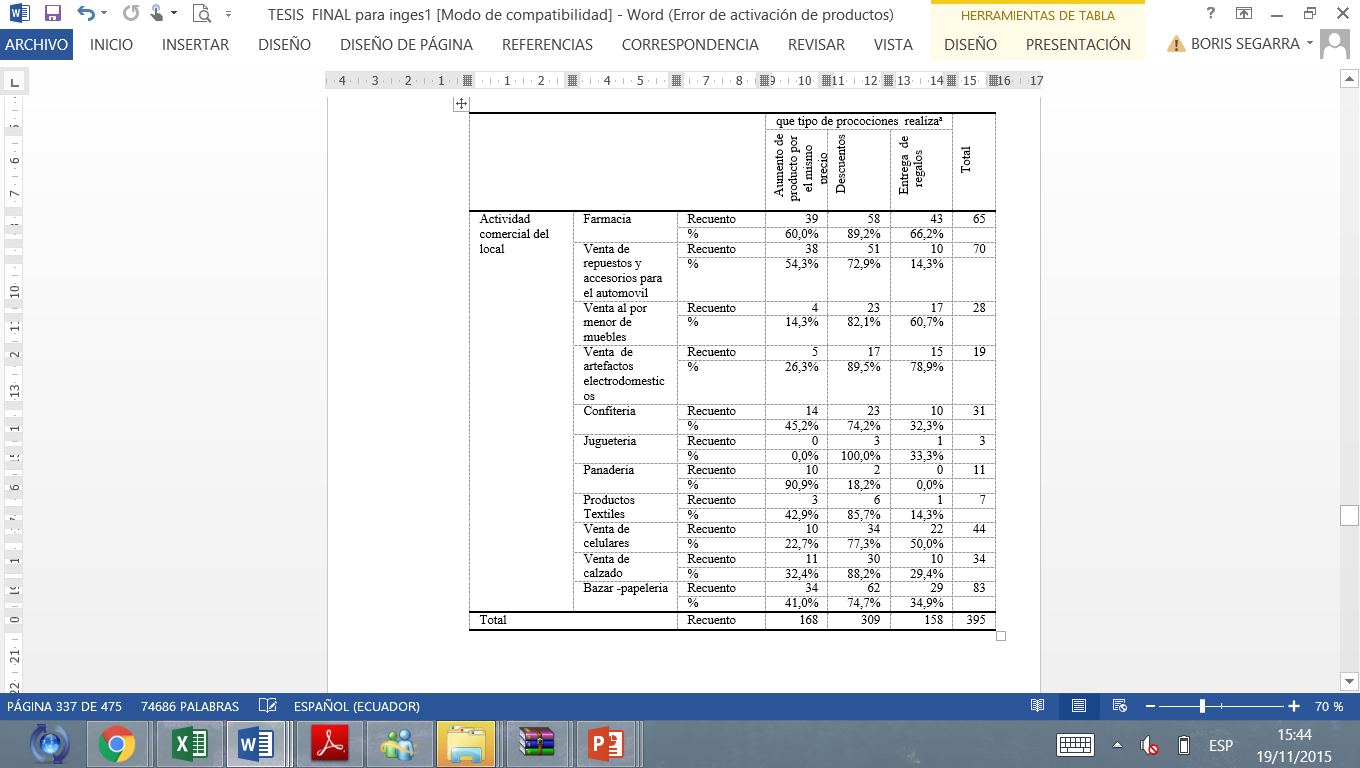 Quitumbe
Análisis Bivariado
Ho: No hay relación entre siempre ha realizado su actividad comercial en este sector y la variable  razón por la que se encuentra en el sector.
H1: Si hay relación entre siempre ha realizado su actividad comercial en este sector y la variable razón por la que se encuentra en el sector.
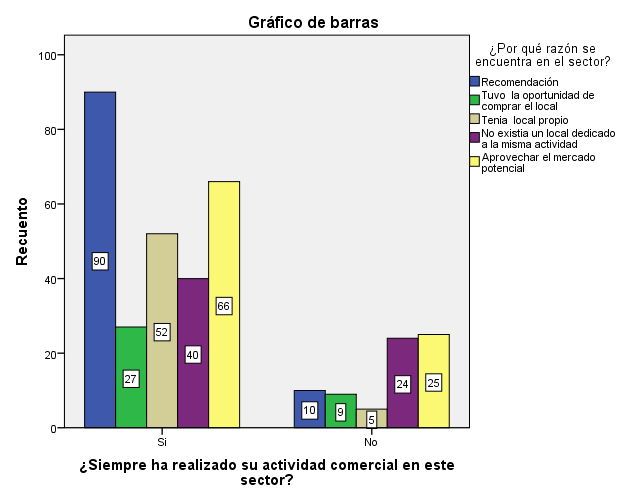 Eloy Alfaro
¿Realizó un estudio previo para ubicarse en este sector? * ¿Por qué razón se encuentra en el sector?
H0: No hay relación entre las variables ¿Realizó un estudio previo para ubicarse en este sector? * ¿Por qué razón se encuentra en el sector?
H1: Si hay relación entre las variables ¿Realizó un estudio previo para ubicarse en este sector? * ¿Por qué razón se encuentra en el sector?
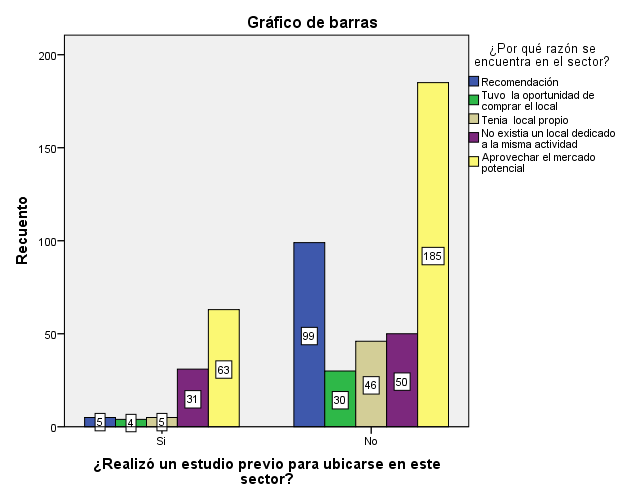 Quitumbe
¿Realizó un estudio previo para ubicarse en este sector? * ¿Por qué razón se encuentra en el sector?
Ho: No hay relación entre por que se encuentra  en este sector  y la variable estudio previo para ubicarse en el sector.

H1: Si hay relación entre por que se encuentra  en este sector y la variable estudio previo para ubicarse en el sector.
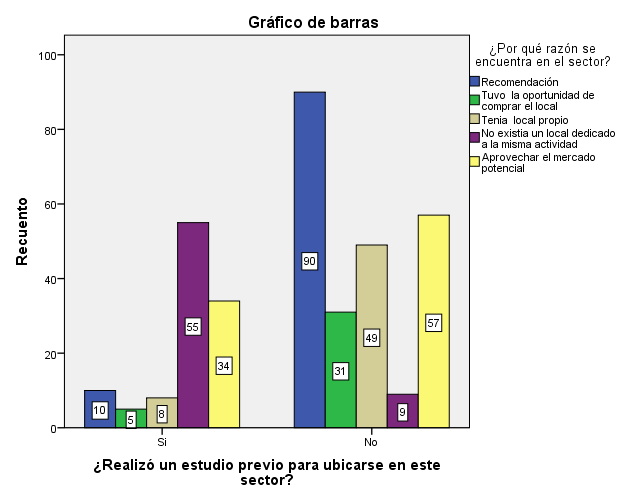 Eloy Alfaro
¿Realizó un estudio previo para ubicarse en este sector? * ¿Por qué razón se encuentra en el sector?
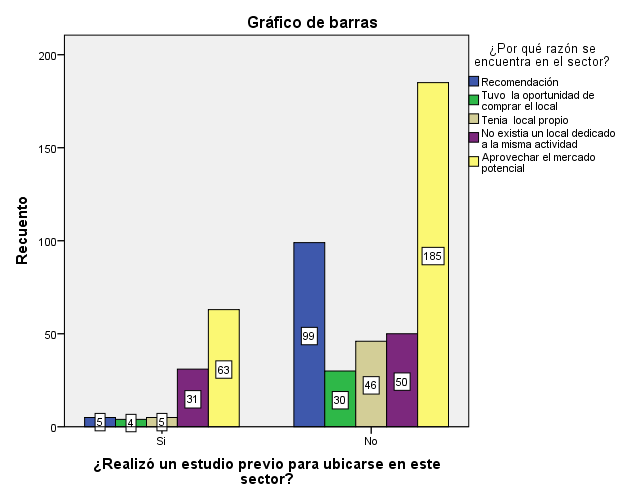 H0: No hay relación entre las variables ¿Realizó un estudio previo para ubicarse en este sector? * ¿Por qué razón se encuentra en el sector?

H1: Si hay relación entre las variables ¿Realizó un estudio previo para ubicarse en este sector? * ¿Por qué razón se encuentra en el sector?
Quitumbe
¿Es el único local de la empresa? Vs ¿ha pensado en abrir sucursales?
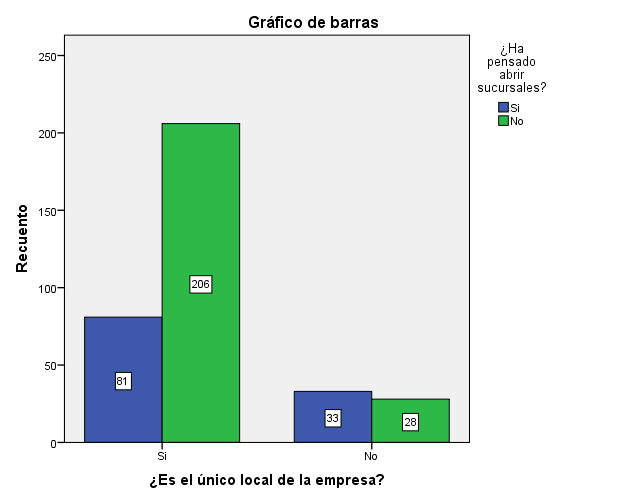 Ho: No hay relación entre es el único local de la empresa y la variable abrir sucursales.

H1: Si hay relación entre es el único local de la empresa y la variable abrir sucursales.
Eloy Alfaro
¿Es el único local de la empresa? Vs ¿ha pensado en abrir sucursales?
H0: No hay relación entre las variables ¿Es el único local de la empresa? * ¿Ha pensado abrir sucursales?

H1: Si hay relación entre las variables ¿Es el único local de la empresa? * ¿Ha pensado abrir sucursales?.
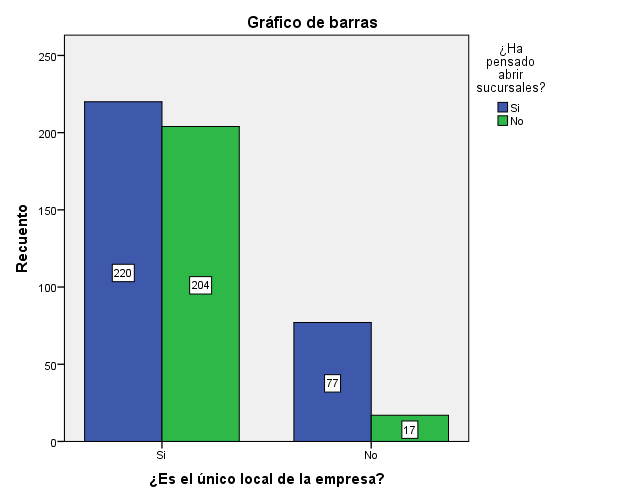 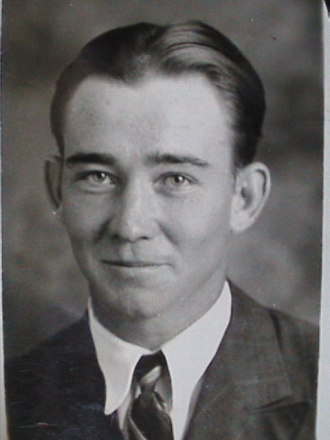 Teoría  de localización Hommer Hoyt
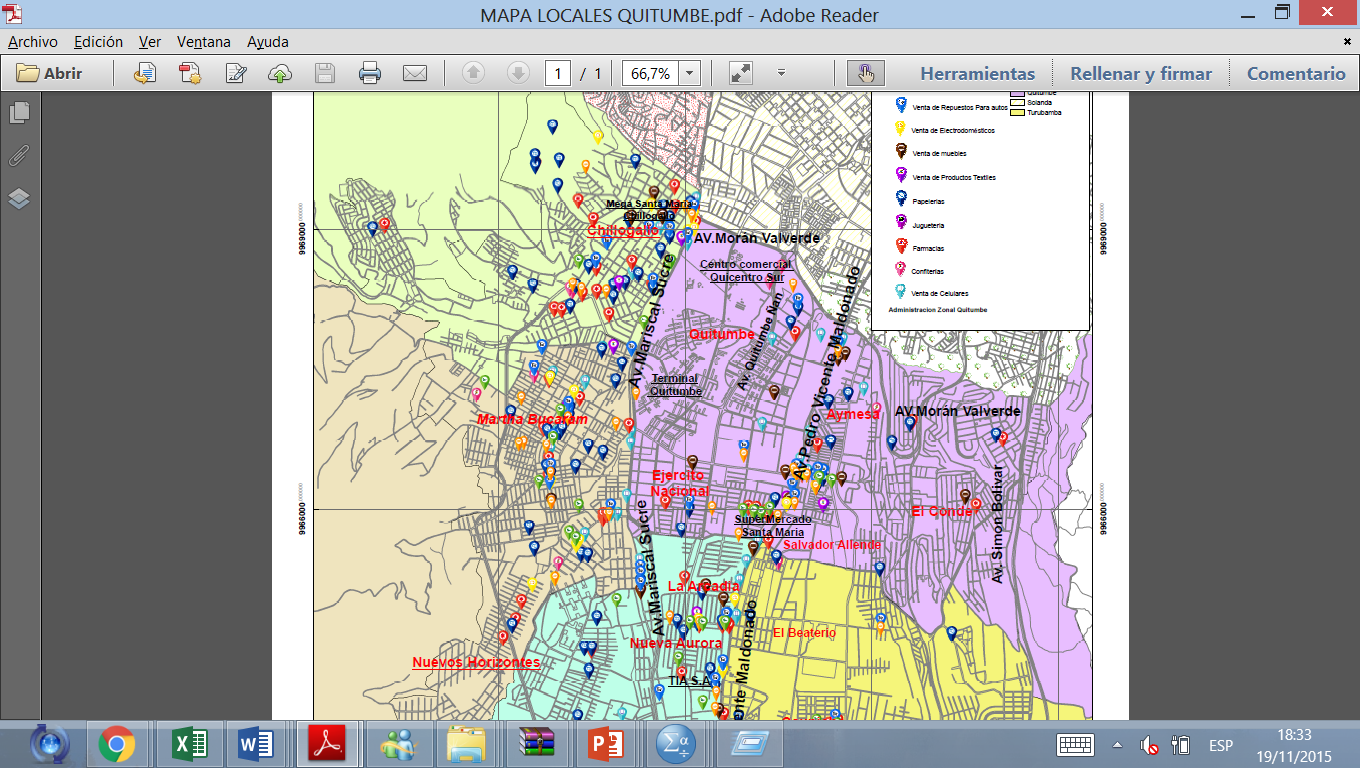 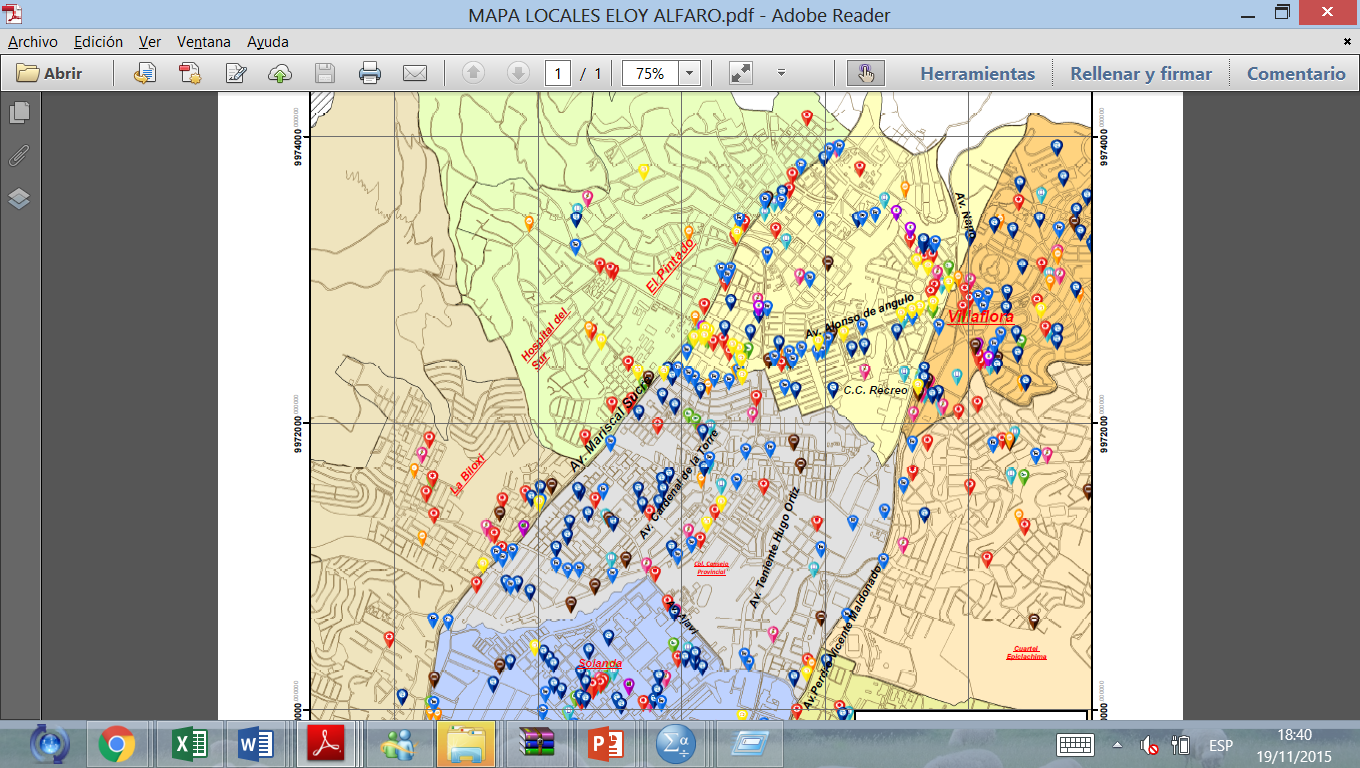 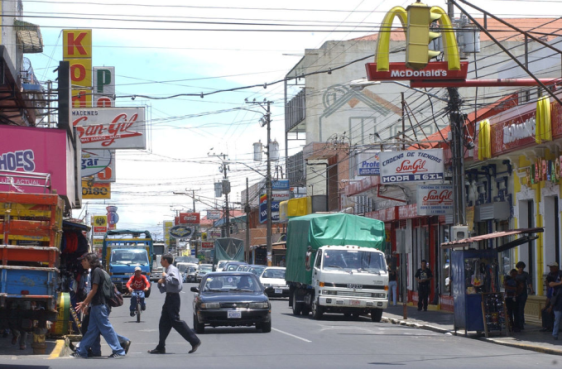 Conclusiones
Recomendaciones
MUCHAS GRACIAS 
POR SU 
ATENCIÓN
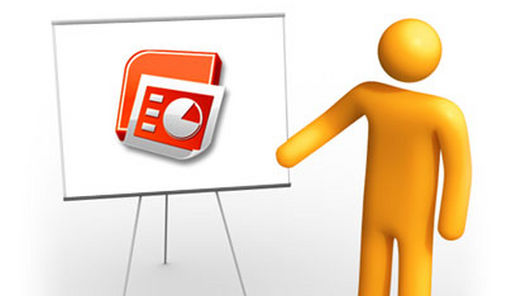